Staphylococcus
Mme GHAROUT A
Généralités
Les cocci à Gram positif font partie des flores commensales de la peau et des muqueuses chez l'homme. 
De nombreuses espèces sont maintenant bien définies ; elles peuvent être aérobies, anaérobies strictes, anaerobies-aerotolérantes ou bien aerobies-anaérobies facultatives.
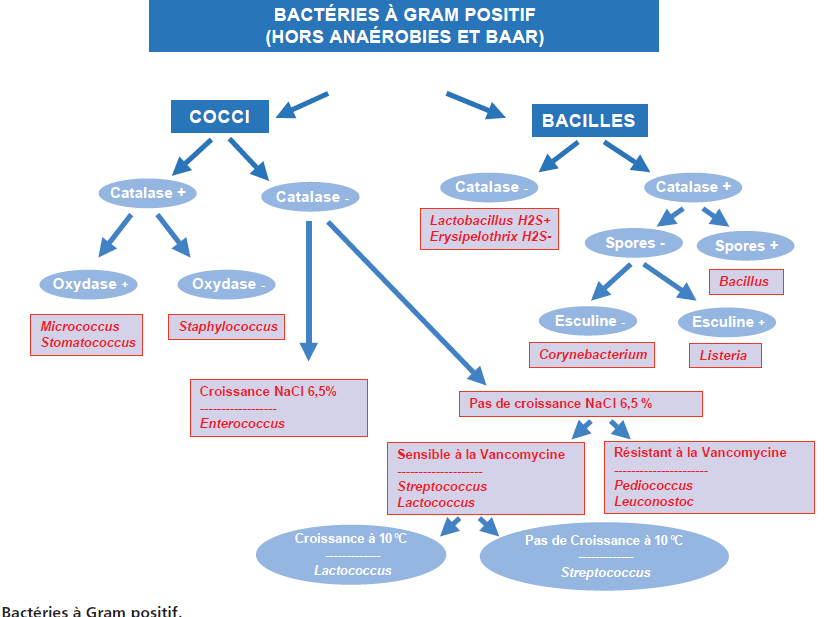 Genre Staphylococcus
L’analyse des séquences d'ADNr/ARNr 16S en 1997, la famille des Micrococcaceae, composée autrefois des genres Micrococcus,  Stomatococcus, Planococcus et Staphylococcus, a été complètement restructurée.
Le genre Staphylococcus est rattaché à la famille des Staphylococcaceae (classe des Bacilli, ordre des Bacillales), avec les genres Jeotgalicoccus, Macrococcus, Nosocomiicoccus et Salinicoccus.
En 2015, le genre Staphylococcus comptait 50 espèces, dont une vingtaine sont isolées chez l'homme. 
Cocci à Gram +, en amas
GC% faible  (30-39%)  
- Immobiles
-Très résistants dans le milieu extérieur
-Peu exigeants en culture
-Catalase +
-Oxydase –
Domaine  bacteria
      Phylum firmicute
            Classe bacilli
                    Ordre bacillales
                       Famille 
                             Staphylococcaceae
                                  Genre 
                                        Staphylococcus
Habitat et pouvoir pathogène
Les staphylocoques sont pour la plupart des commensaux de la peau et des muqueuses de l'homme et des animaux, et sont potentiellement pathogènes à la faveur de la rupture de la barrière cutaneo-muqueuse.
S. epidermidis est l'espèce bactérienne la plus fréquemment isolée de la peau de l'homme sain. 
Il existe pour quelques espèces une niche écologique préférentielle ; par exemple, les plis cutanés et la muqueuse nasale pour S. epidermidis, ou le cuir chevelu de l'adulte pour S. capitis.
S. aureus colonise préférentiellement la muqueuse nasale, où il est présent chez environ 30 % des individus en dehors de tout contact hospitalier. Le portage de S. aureus peut être intermittent ou persistant selon les individus.
Le pouvoir pathogène de S. aureus est lié à sa capacité de survie et à ses nombreux facteurs de virulence. Parmi eux, on retrouve des protéines de surface qui initient la colonisation des tissus de l'hôte, des facteurs inhibant la phagocytose, des toxines et enzymes qui lèsent les cellules et tissus.
S. aureus est à l'origine de 2 types de syndromes : les infections suppuratives et les toxi-infections.
Infections suppuratives
S. aureus est responsable d'infections suppuratives impliquant une prolifération bactérienne, une invasion, une destruction des tissus de l'hôte et une réponse inflammatoire locale et systémique. On retrouve notamment :
■ des infections de la peau et des tissus mous. Il s'agit le plus souvent d'auto-infections à partir de la flore endogène.
Ces infections peuvent être bénignes (folliculite, furoncle, onyxis) ou sévères avec extension loco-régionales (anthrax voire cellulite) ;
■ des infections respiratoires. souvent communautaires et dues à des souches productrices de la leucocidine de Panton-Valentine (PVL)
[Speaker Notes: La leucocidine de Panton-Valentine (PVL) est une exotoxine synergohymenotropique (action synergique de
deux composés LukS-PV et LukF-PV) appartenant à la famille des toxines formant des pores. LukS-PV et
LukF-PV sont codés sur divers bactériophages comme phi SLT, phi PVL et d’autres [Narita et al. 2001]. In
vitro, la PVL induit une lyse des cellules sanguines mononuclées de l’hôte comme les polynucléaires
neutrophiles, les monocytes et les macrophages]
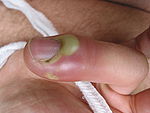 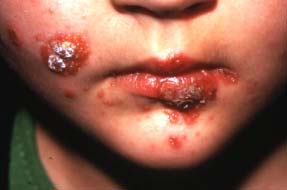 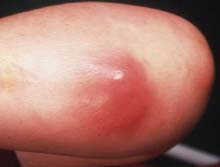 panaris
abcès
impéitigo
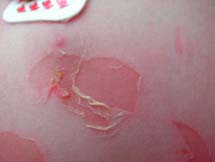 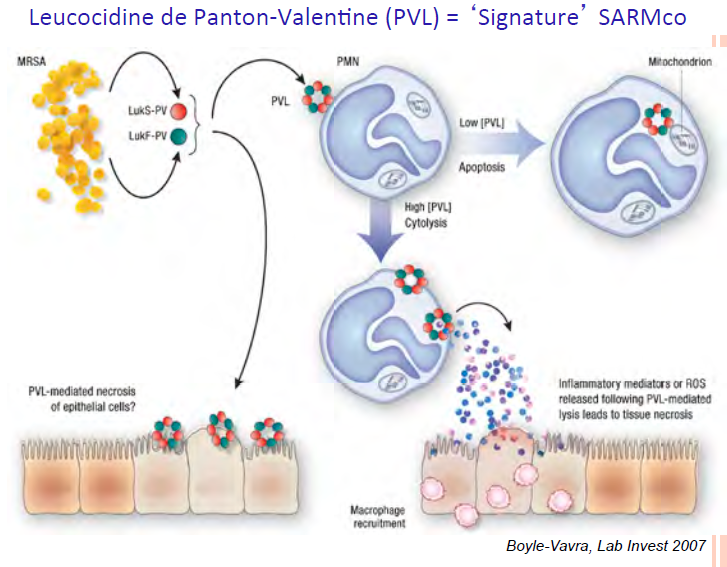 ■ des sépticemies
Les infections nosocomiales à S. aureus ne sont pas exceptionnelles: infections du site opératoire, osteoarticulaires, pulmonaires, neurochirurgicales ou endophtalmiques.
Toxémies
Les toxémies staphylococciques, ou toxi-infections, sont associées à la production de toxines:
■ la toxine du choc toxique staphylococcique (TSST-1),
■ la leucocidine de Panton-Valentine (PVL) au cours des pneumonies nécrosantes ;
■ les exfoliatines A et B lors du syndrome d'exfoliation généralisée (ou syndrome de la peau ébouillantée),
■ les entérotoxines responsables de toxi-infections alimentaires, 2 à 6 heures après ingestion de l'aliment contaminé.
[Speaker Notes: ■ la toxine du choc toxique staphylococcique (TSST-1) est une exotoxine. 
Elle se fixe spécifiquement sur des cellules humaines épithéliales conjonctivales en culture. La TSST-1 joue un rôle essentiel dans la pathogénie du SCTS. Ce dernier survient chez des sujets réceptifs dépourvus d’anticorps antiTSST-1 . La pathogénie du SCTS est probablement multifactorielle . Il est possible que soient impliquées d’autres toxines staphylococciques (entérotoxines B et C) ou l’endotoxine de bactéries.]
Les staphylocoques à coagulase négative (SCN), notamment les espèces S. epidermidis, S. haemolyticus et S. saprophyticus. 
Les SCN peuvent être responsables de conjonctivites, d'endophtalmies, d'infections cutanées, d'infections urinaires (essentiellement S. saprophyticus), d'endocardites, de péritonites, d'infections osseuses et articulaires, de méningites postneurochirurgicales,  d'infections sur matériel ou sur valves (endocardites et méningites), ainsi que de septicémies dont le point de départ peut être un cathéter.
Diagnostic direct en routine
Prélèvements et transport
Les staphylocoques sont suffisamment résistants à la dessiccation et au refroidissement. 
Les staphylocoques et notamment S. aureus peuvent cultiver à partir de n'importe quel prélèvement. Mais les bonnes procédures de prélèvements doivent être strictement appliquées, notamment en ce qui concerne l'asepsie. 
il faut tenir compte des risques de contamination des échantillons du fait de la présence, au niveau de la peau et des muqueuses, de flores hébergeant de nombreux staphylocoques.
Examen direct
coloration de Gram,  cocci à Gram positif de 0,8 à 1 μm de diamètre, isolés, ou en diplocoques, en courtes chainettes ou plus classiquement en amas. 
L'aspect en grappe de raisin correspond à la disposition la plus caractéristique (du grec staphylê, grappe de raisin et kokkos, grain).
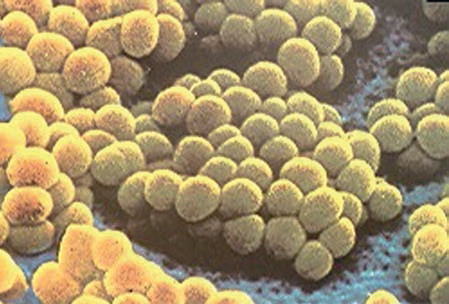 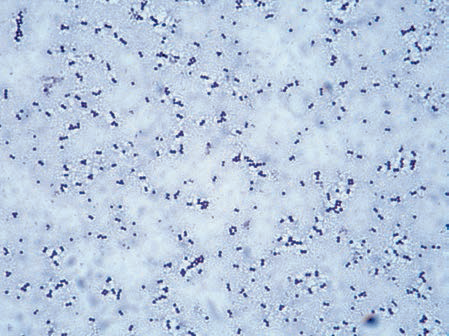 Fig.  A. Gram de S. aureus. B. Staphylocoques en microscopie à balayage.
Culture
Les staphylocoques sont des bactéries peu exigeantes et peuvent être isolés en bouillon ou sur milieux solides simples tels que géloses ordinaires ou géloses au sang à 35–37 °C en aérobiose. 
Sur les milieux usuels, les colonies de staphylocoques, de taille variable (1 à 3 mm après 24 heures d'incubation) sont circulaires, opaques, légèrement bombées ou aplaties (Fig. 4).
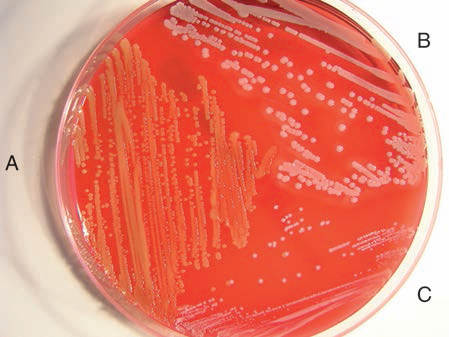 Fig.  Isolement sur gélose Columbia à 5 % de sang de mouton.
A. Micrococcus luteus. B. Staphylococcus aureus. C. Staphylococcus epidermidis.
Sur gélose au sang, les souches ≪ typiques ≫ de S. aureus peuvent produire des colonies de couleur jaune doré, entourées d'une hémolyse β. 
Certains milieux de culture peuvent être utilisés soit dans un but sélectif, soit dans un but d'identification directe. On retrouve notamment :
■ les milieux gélosés sélectifs Columbia additionnés d'antibiotiques CNA (colistine et acide nalidixique) ou  CAP (colistine et aztreonam) qui permettent d'inhiber la croissance des bactéries à Gram négatif, et ainsi de sélectionner les bactéries à Gram positif dans un prélèvement polymicrobien ;
■ le milieu sélectif de Chapman, milieu gélosé hypersalé (NaCl 75g/l) contenant du mannitol, destiné à identifier les colonies de S. aureus par présence d'un halo jaune;
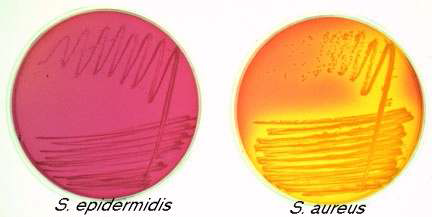 Les milieux chromogènes : différents milieux chromogènes proposent l'identification directe de S. aureus (plus ou moins associé à la détection de la résistance à la méticilline) en fonction de la couleur des colonies obtenues.
Sont actuellement commercialisés :
– Brilliance Staph 24R (Oxoid) ; 

– ChromIDR S. aureus (SAID) (bioMerieux) ;
– CHROMagarR Staph aureus (CHROMagar) ;
– BBL CHROMagarR Staph aureus 
(BD Diagnostics).
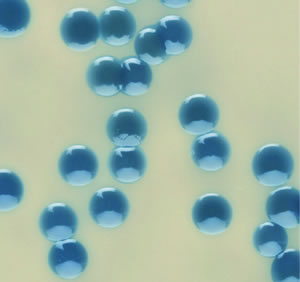 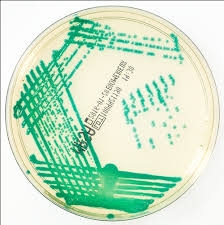 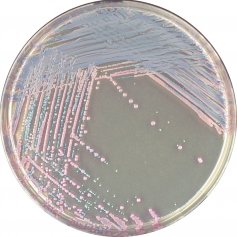 Gélose MRSA:

Gélose chromogène
          contient de la céfoxitine

SAMR: colorés en vert
SAMS: ne poussent pas
En bactériologie alimentaire pour isoler et caractériser le staphylocoque,  le milieu de Baird Parker est utilisé. Il est à base de téllurite comme agent sélecteur, enrichi en glycine, en pyruvate et en jaune d’oeuf.
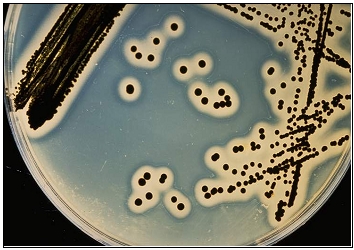 Identification de genre
La catalase permet de différencier, parmi les cocci à Gram positif, les staphylocoques des streptocoques.
La catalase est un caractère constant chez les staphylocoques, malgré quelques rares cas rapportés de S. aureus à catalase négative. 2H2O2  O2 + 2H2O
Faux + : si prélèvement d’une colonie sur gélose au sang
(activité catalasique érythrocytaire)
Prélever le sommet des colonies
Identification de l'espèce
Les tests rapides d'orientation sont les suivants.
■ Recherche de la coagulase libre : la coagulase libre est présente chez S. aureus, mais peut aussi être produite par S. intermedius, S. schleiferi subsp. coagulans, S. hyicus et S. pseudointermedius. 
Ce test consiste à mettre en évidence l'aptitude des bactéries à coaguler le plasma.
Dans un tube à hémolyse, on mélange 0,5 ml de plasma de lapin et 0,5 ml d'une culture de 18 heures en bouillon ou 0,5 ml d'une suspension dense de la bactérie à étudier. Le mélange est placé à l‘étuve à 37 °C et est incubé pendant 24 heures. Les souches de S. aureus provoquent la coagulation du plasma, le plus souvent lors des 3 premières heures. La prise en masse est généralement totale (Fig. 7) mais parfois légère et plus tardive, et la réaction doit être considérée comme positive si le phénomène intervient avant la 24e heure. 
La formation d'un précipité fibreux ou floculeux doit être considérée comme un résultat négatif. Le mélange est observé d'heure en heure car le coagulum peut être suivi d'une redissolution du caillot provoquée par la fibrinolyse.
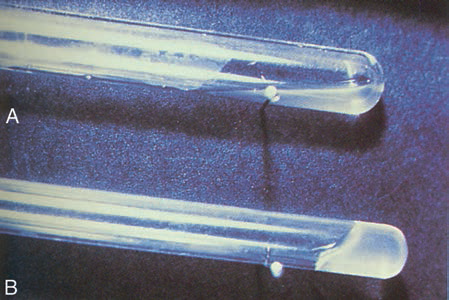 Fig. 7 Recherche de coagulase libre. A. Négative. B. Positive.
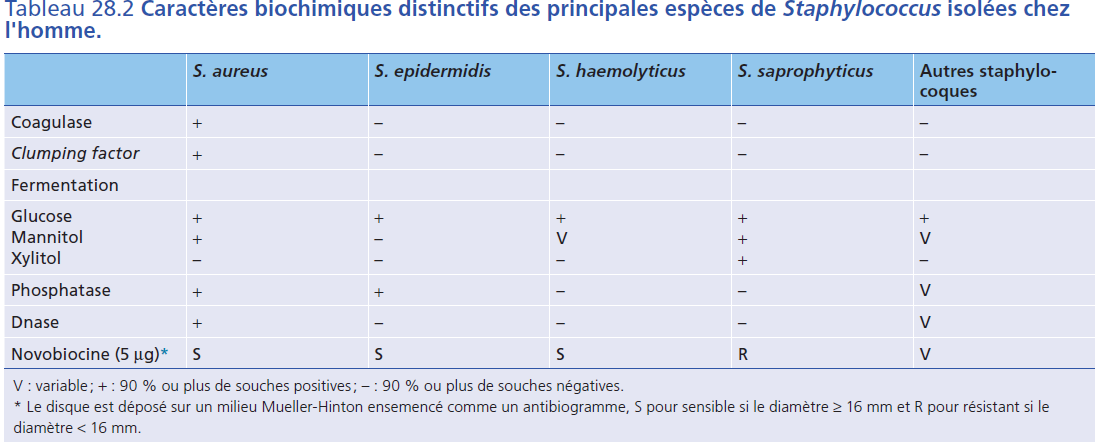 S. aureus sont: indole -, acétone +, uréase +, réduisant le téllurite de potassium et les nitrates en nitrites, et produisant de l’ammoniaque à partir de l’arginine
Recherche du facteur d'affinité pour le fibrinogène (coagulase liée ou clumping factor) : 
il est présent chez S. aureus, mais peut aussi être retrouve chez S. lugdunensis, S. intermedius et S. schleiferi. 
Ce test consiste en la mise en évidence du facteur d'affinité pour le fibrinogène présent à la surface de S. aureus. Les suspensions de S. aureus réagissent avec
 des constituants du plasma humain
 dilué au 1/5e en entrainant 
une agglutination rapide.
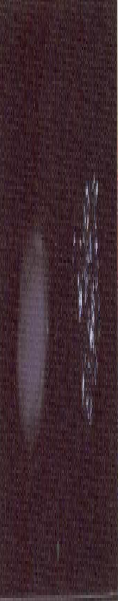 Recherche d'une DNAse
La mise en évidence de la production d'une DNAse est effectuée sur une gélose contenant de l'ADN. Les bactéries sont ensemencées en réalisant une strie à la surface de la gélose ; la gélose est incubée 18 heures à 37 °C. L'hydrolyse de l'ADN est révélée en ajoutant de l'acide chlorhydrique.
Lorsque l'ADN a été dégradé, un halo clair est visible au pourtour de la strie, alors que l'ADN, sous l'action de l'acide, est à l'origine d'un précipité blanchâtre (Fig. 9).
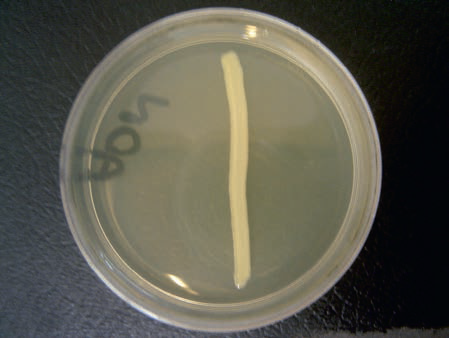 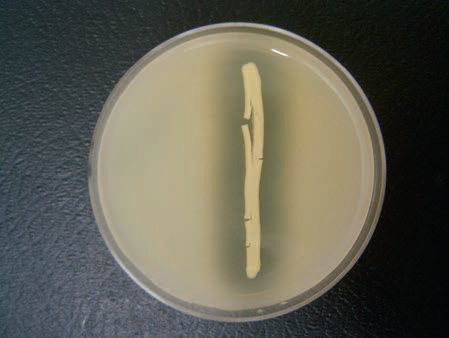 Fig. 9 Recherche de la production d'une DNAse. Staphylococcus epidermidis à gauche (DNAse négative). S. aureus à droite (DNAse positive).
■ Recherche de la protéine A : cette protéine A peut être retrouvée  chez S. aureus, mais aussi chez les souches de S. schleiferi subsp. coagulans, la plupart des souches de S. hyicus et de rares souches de S. intermedius. 
La protéine A est associée au peptidoglycane de S. aureus et a la propriété de fixer le fragment Fc des immunoglobulines (Ig) (Fig. 	10) de l'homme et du lapin. Ce test consiste à rechercher l'agglutination sur lame des staphylocoques mis en présence d'hématies de mouton sensibilisées par du sérum de lapin anti-hématies de mouton ou de particules de latex recouvertes d'IgG.
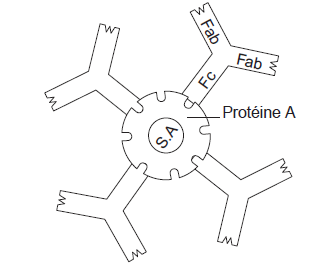 Fig. 10 Représentation schématique de la fixation de la protéine
A à la fraction Fc des immunoglobulines. S.A : Staphylococcus aureus ; Fc : fraction Fc des immunoglobulines ; A : protéine A, constitutive de la paroi de S. aureus.
Malheureusement, cette recherche peut rester négative, car la synthèse peut être inhibée par le milieu de culture et certaines souches ne sont pas productrices de protéine A.
■ Recherche combinée des différents facteurs. Devant la sensibilité limitée de chacun de ces tests d'orientation et afin d'améliorer leur praticabilité, différents fabricants ont mis au point des tests d'agglutination permettant une identification présomptive de S. aureus par la recherche simultanée du facteur d'affinité pour le fibrinogène, de la protéine A et ± de polysaccharides capsulaires de S. aureus (Fig. 11).
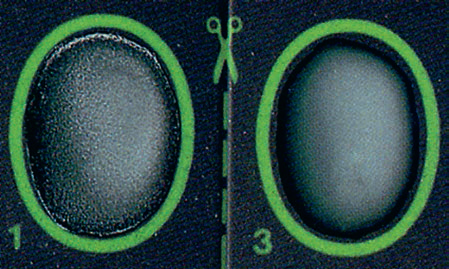 Ces réactifs sont constitués de billes de latex ou d'hématies sensibilisées avec du fibrinogène, des IgG et des anticorps monoclonaux spécifiques de polysaccharides capsulaires de S. aureus.